Zaalhockey Toelichting November 2023
Welkom
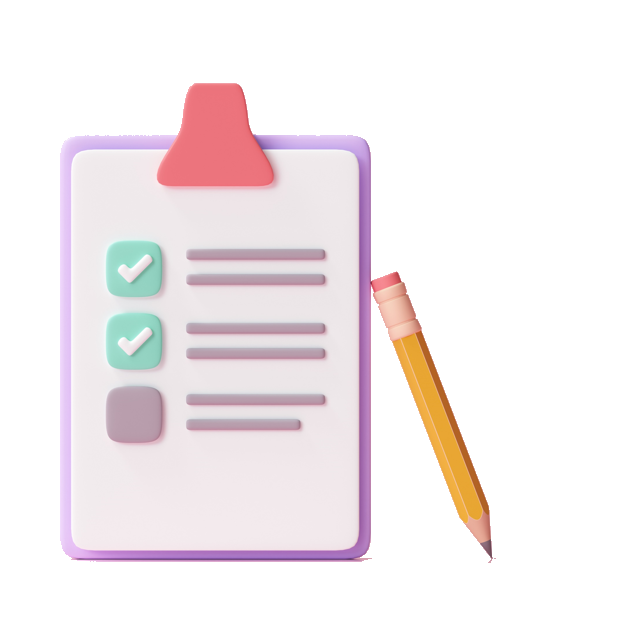 Belangrijke punten
Zaalcommissie wie zitten daar in
Communicatie
Gezamenlijk verantwoordelijk om zaalcompetitie succesvol te laten zijn
Aanvullende taken bij de teammanager
Extra rol en ondersteuning van de lijncoördinatoren
Scheidsrechters (1 eigen en 1 van de club)
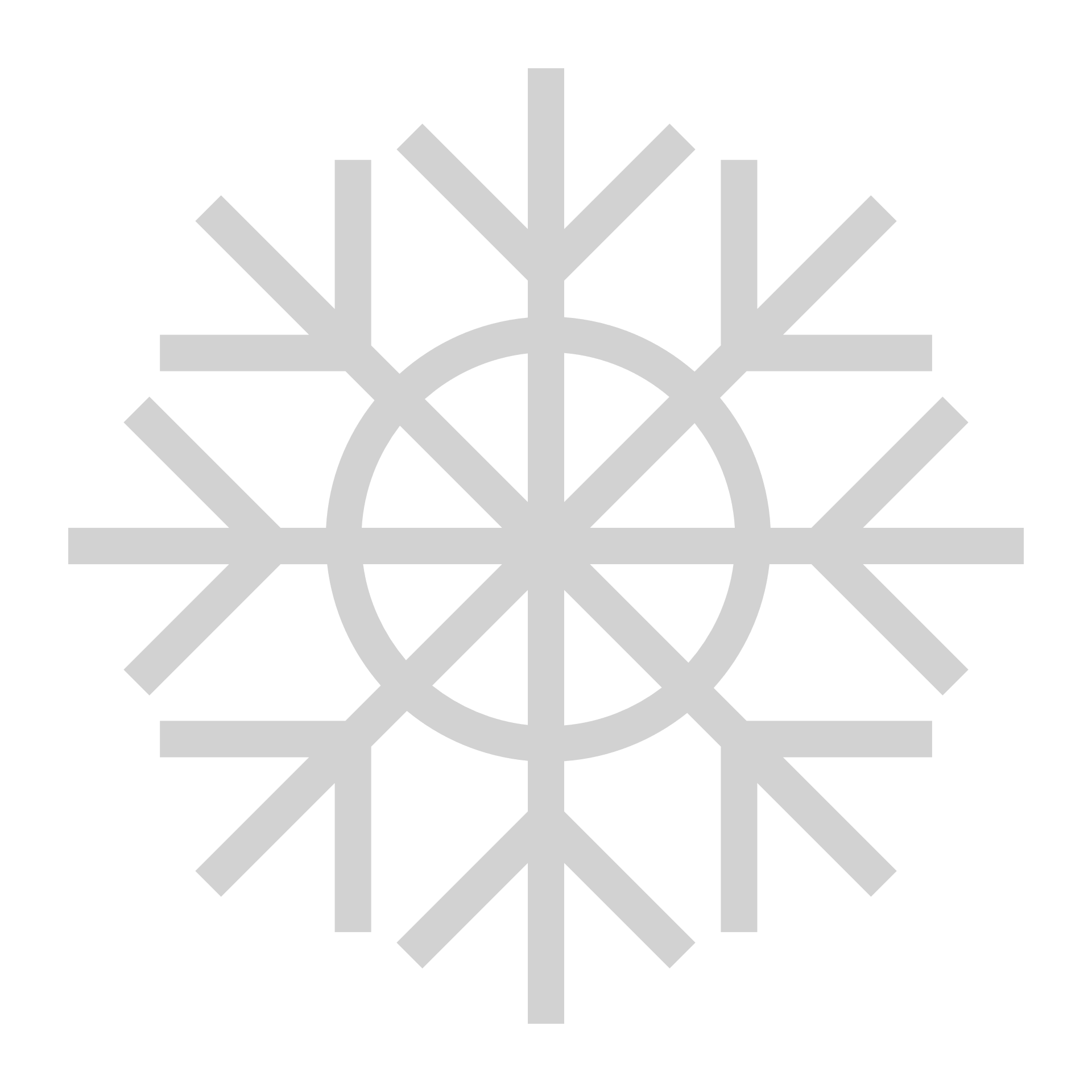 Het seizoen
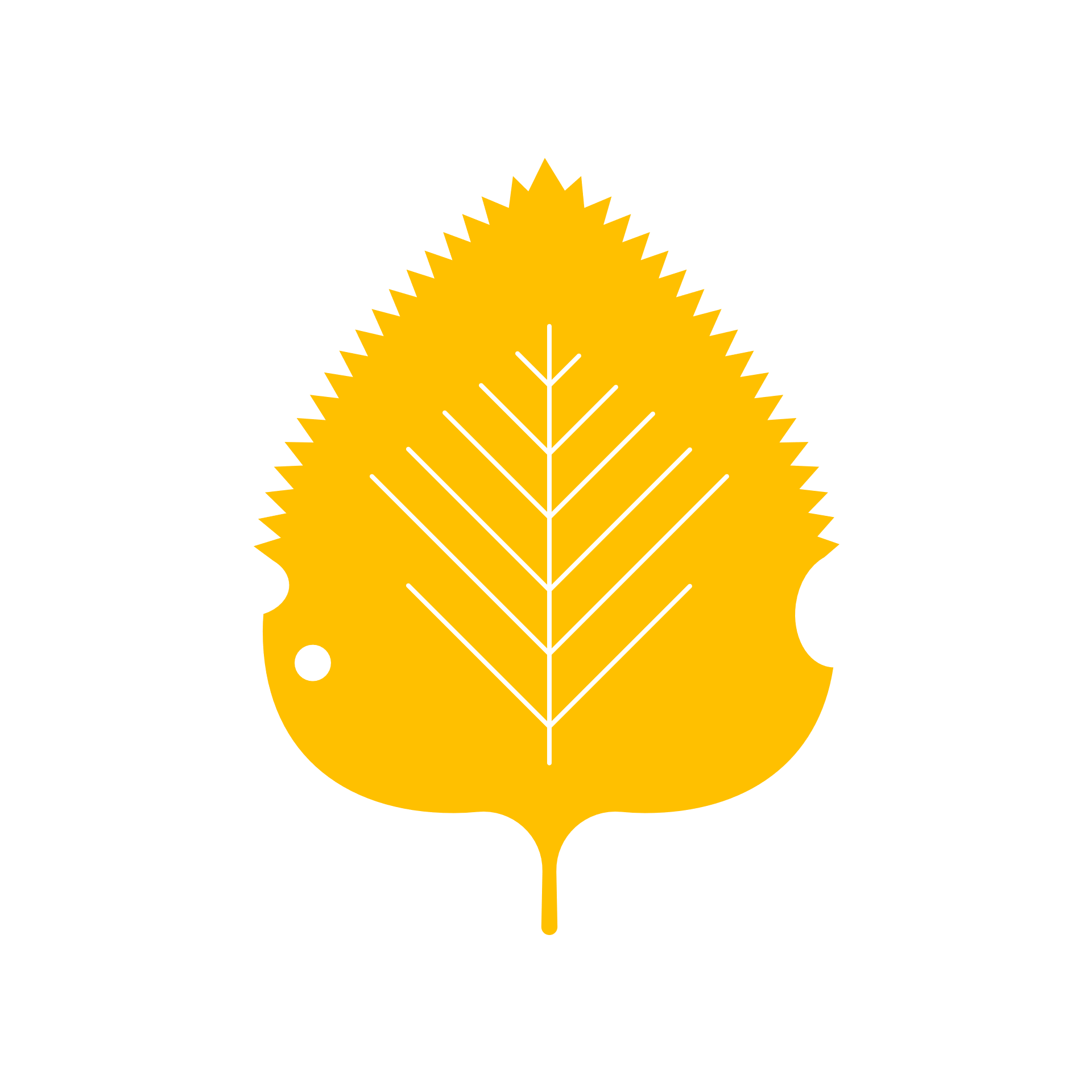 2023-2024
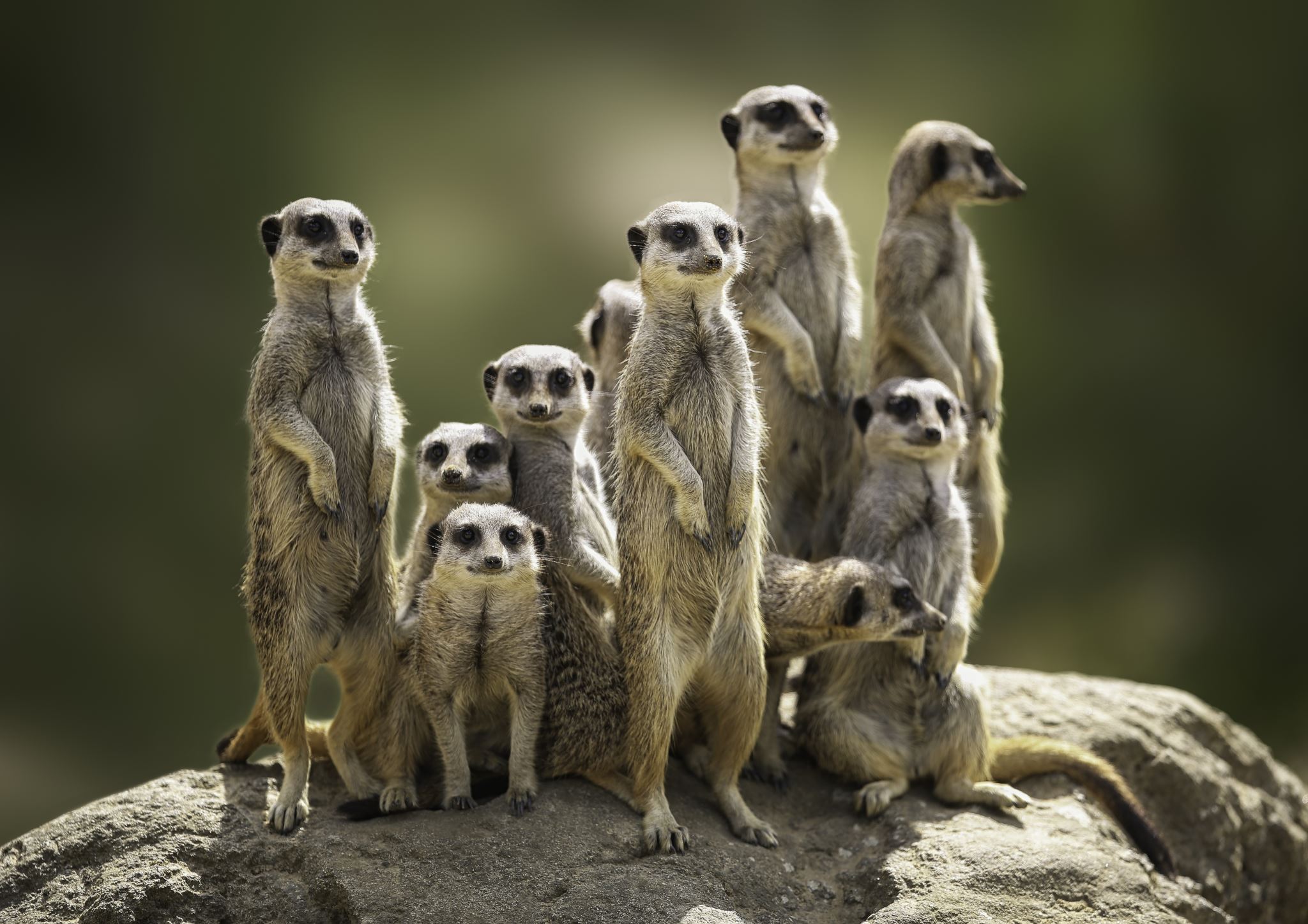 Zaalcommissie
Abisha Suppiah
Colleen Abram
Hannie van den Hove
Marco van de Veerdonk
Margot van Spreuwel
De hoofdlijnen
Totaal aan teams
8 senioren teams 
24 junioren teams 

Competitie medio november bekend (zie matchcenter en HCE)
Alle teams spelen in een 3-luik met uitzondering D1 en H1
Concept poule indeling afgestemd met lijncoördinatoren
4 trainingen van de club
Boete op niet doorzetten trainingen, wedstrijden en wedstrijduitslagen
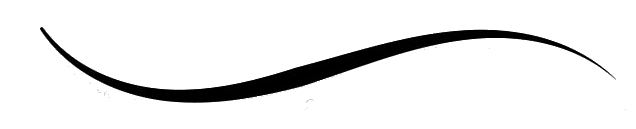 Wie zijn de lijncoördinatoren
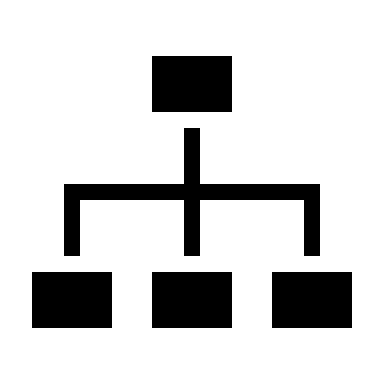 M018			Richard Krom
MO16			Paul van der Heijden
MO14			Dirk Peters
MO12			Dirk Peters
JO12 – JO18		Michael van den Eijnden en				Stefan Backhuijs
Tophockey	meisjes	Kim van der Steeg
Senioren			Esther Remmits
Wat heb je nodig als speler in de zaal
Bitje en scheenschermers = verplicht
Zaalhandschoen
Zaalstick
Zaalschoenen (mogen geen zwarte zool hebben)
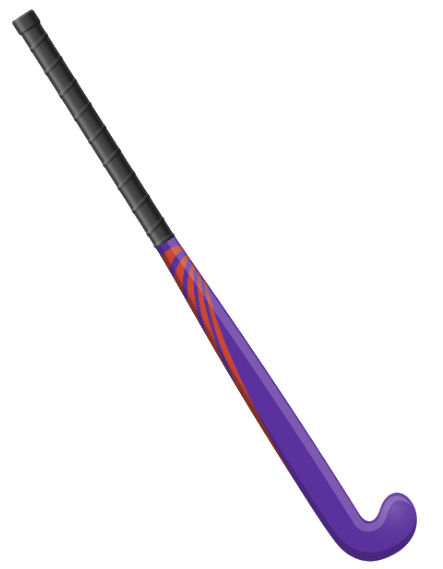 Wat heb je als keeper nodig in de zaal
Speciale riempjes voor de klompen en legguard 
Verkrijgbaar bij oa Gunneman
Advies is hoezen voor over de legguard 
Zaalschoenen (mogen geen zwarte zool hebben)
Veld keeperstenue
Keeper mag gebruik maken van een veldstick
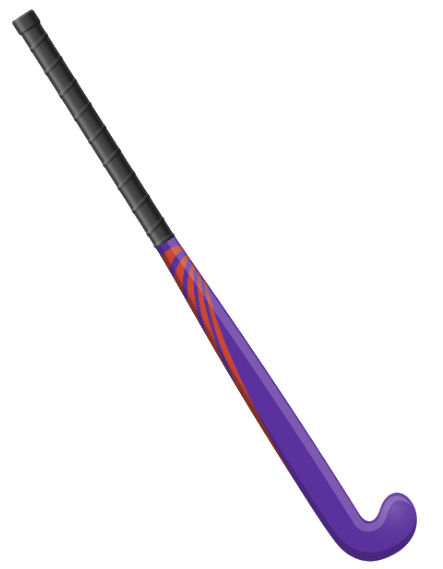 Zaaltrainingen
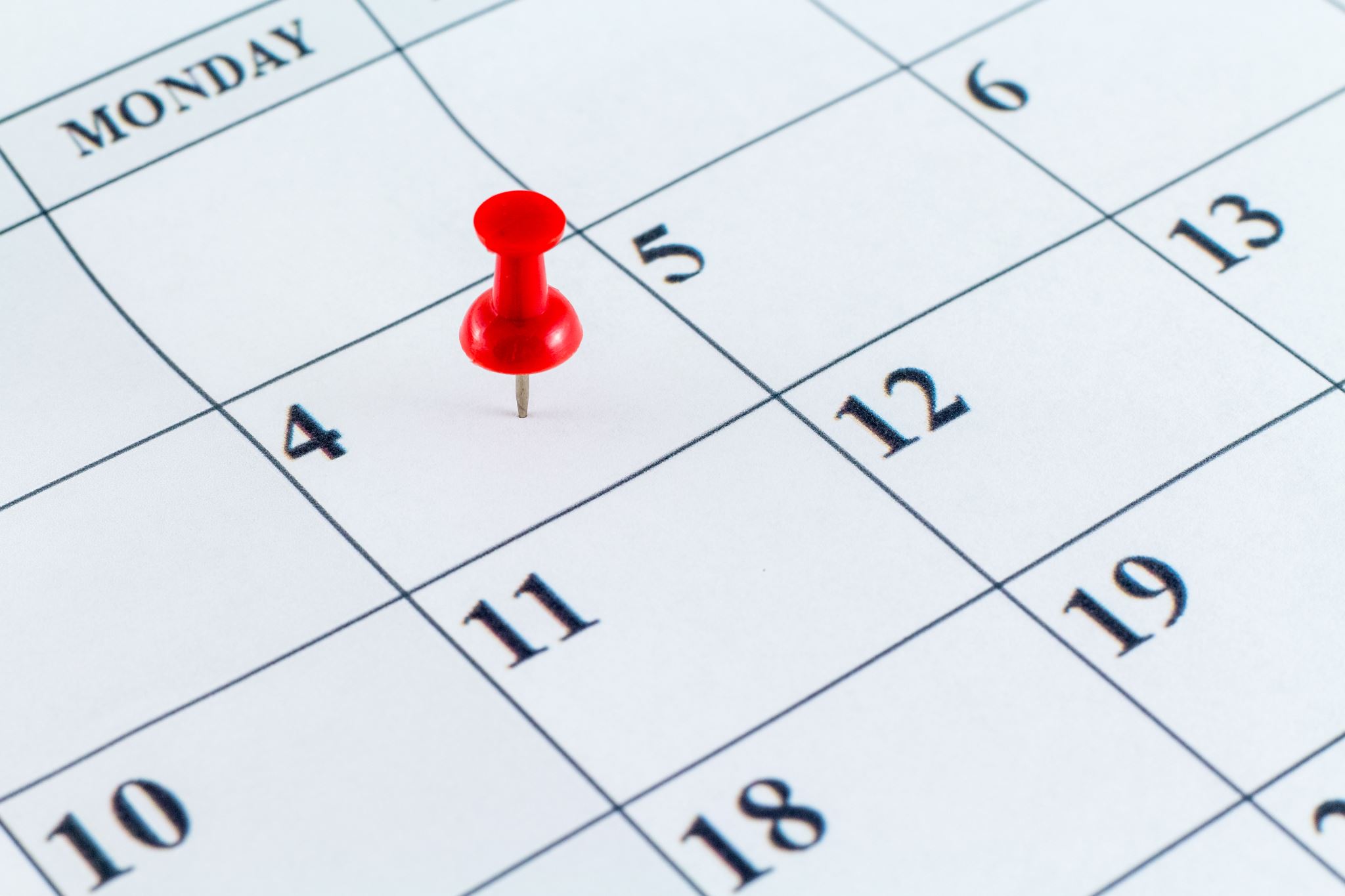 Trainingen zijn verdeeld over meerdere  zalen in Eindhoven
Veldtrainer = zaaltrainer
Ieder team krijgt 4 trainingen van 1 uur
Trainingen met je zaalteam
Bij de trainingen; 1ste team zorgt voor het leggen van de balken en laatste team ruimt op (binnen de gestelde trainingstijd). Kijk in het trainingsoverzicht of er nog een team voor of na je komt trainen. 
Het is mogelijk onderling trainingsmomenten te ruilen. Dit wel communiceren richting lijncoördinator
Zaaltrainingen
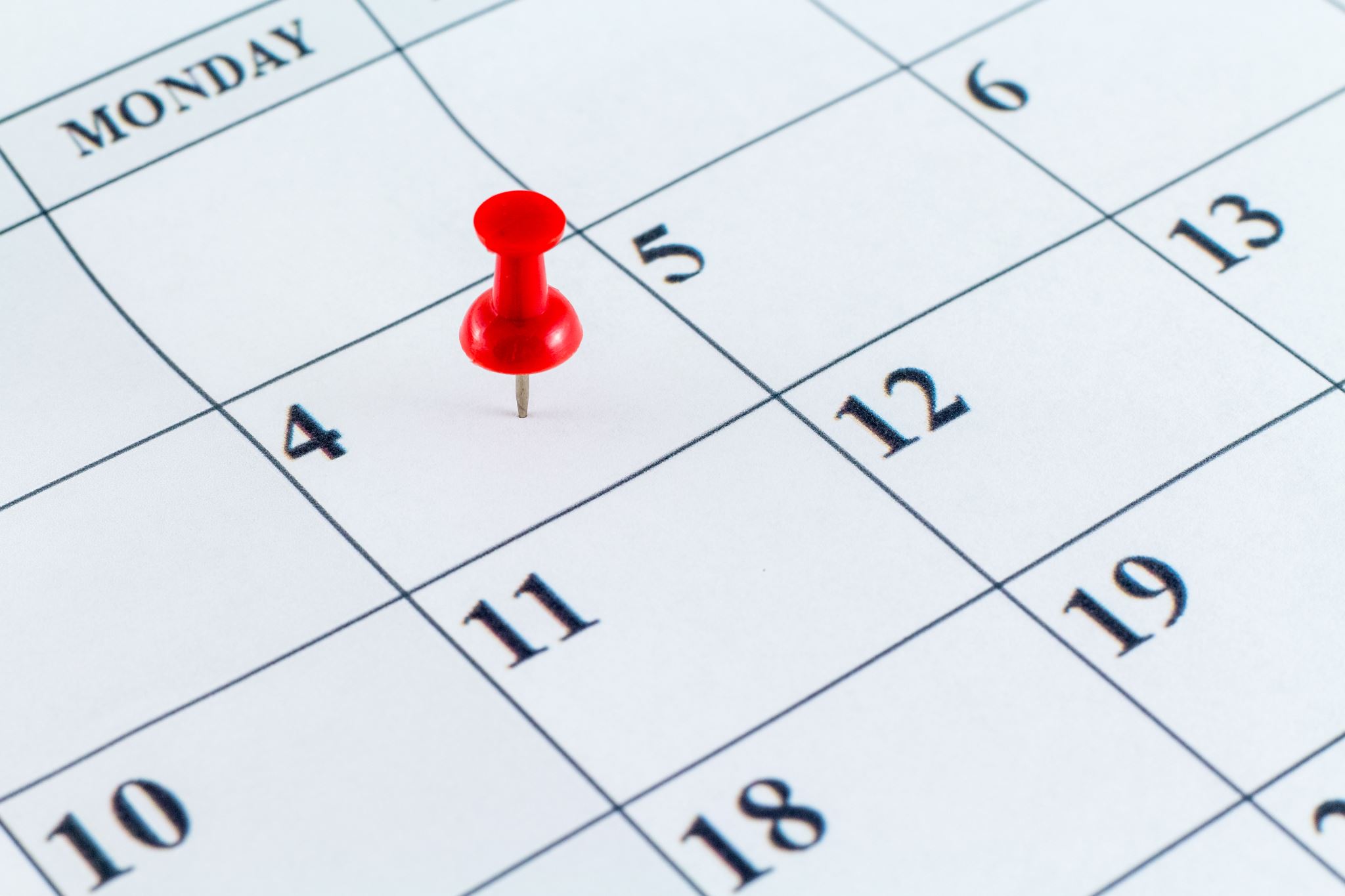 Deze staan online, zie website HCE – Zaalhockey
Materialen
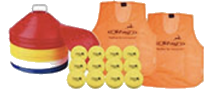 Tijdens de training worden dezelfde ballen, pionnen en hesjes gebruikt als voor veldwedstrijden. De coach heeft het materiaal.
Elk team moet 3 ballen beschikbaar hebben voor de wedstrijden. Deze kun je lenen tegen een borg bij HCE materialencommissie of kopen bij o.a. Gunneman
Riempjes voor de keepers moeten zelf aangeschaft worden. Verkrijgbaar bij o.a. Gunneman
Zaalteams
In principe hebben alle teams hetzelfde teamnummer als op het veld
Hierop zijn enkele uitzonderingen, deze zijn bekend bij de betreffende teams
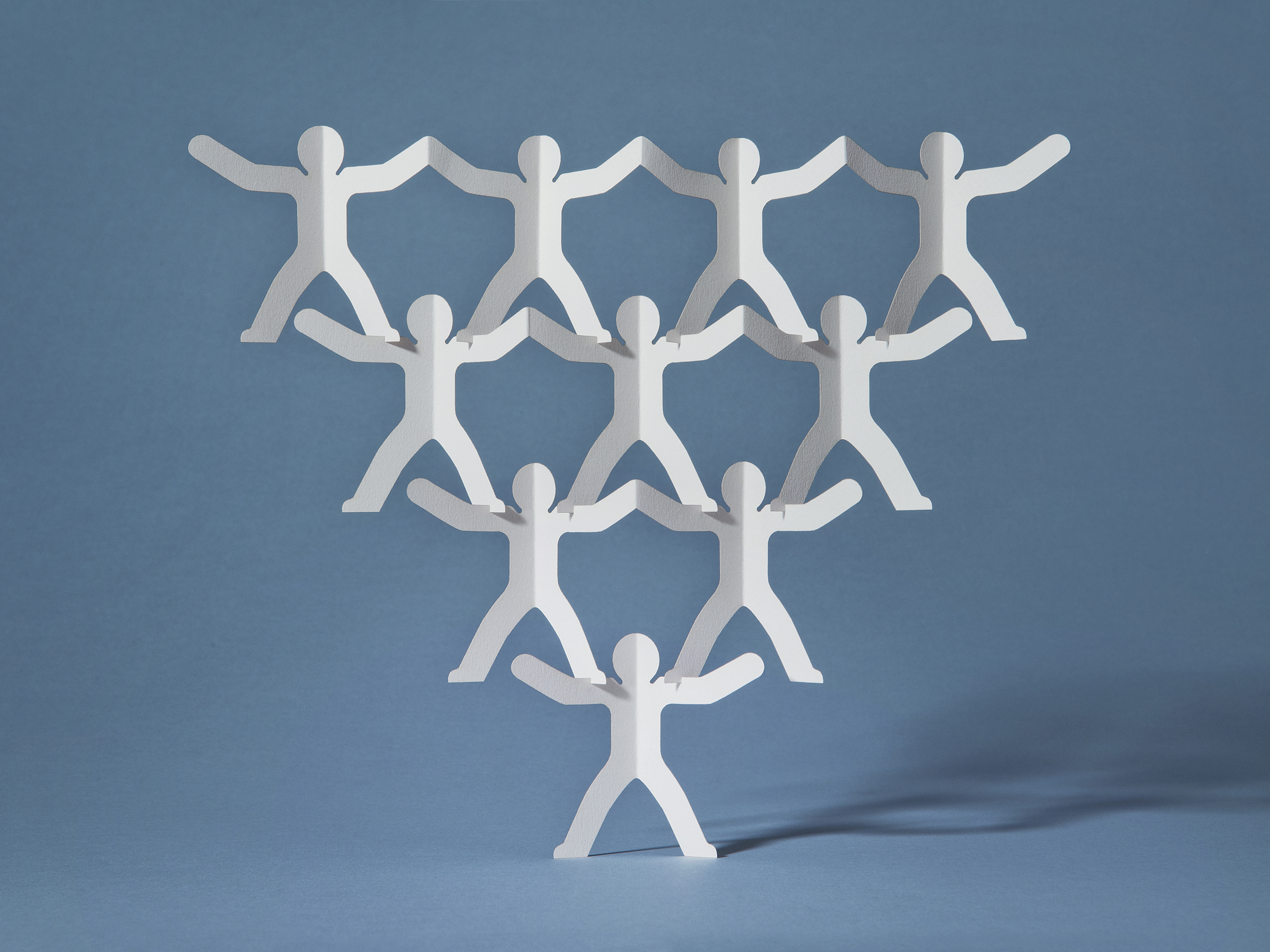 Wat betekent dit voor de manager t.a.v. de trainingen?
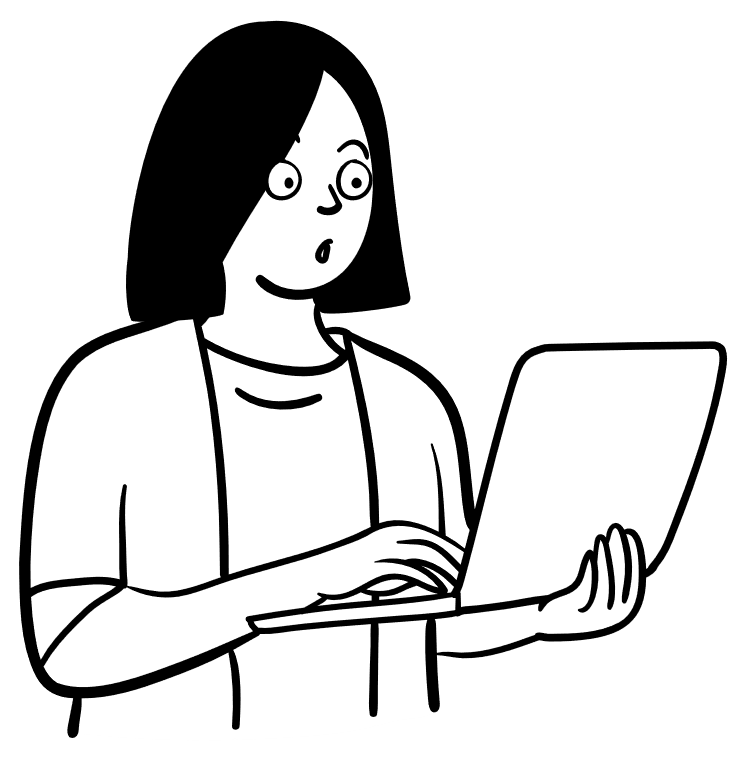 Communiceren van de trainingen naar het team (spelers en trainers)
Zaal Tennishal openen met een QR code, werkt code niet dan storingsnummer van de gemeente bellen
Max 10 minuten vooraf aan de training verzamelen bij de hal en regels van beheerder volgen. 
Niet trainingen van andere verenigingen verstoren
Teams mogen onderling wel ruilen en teams mogen ook uren combineren (dus 2 teams in de zaal). Dit dient aan de lijn-coördinator doorgegeven te worden die namens jullie team verantwoordelijk is dat alles goed verloopt.
Niet op komen dagen bij training betekent kosten zaal voor het team, 55 euro
De opzet van de wedstrijddagen (met uitzondering van D1 en H1)
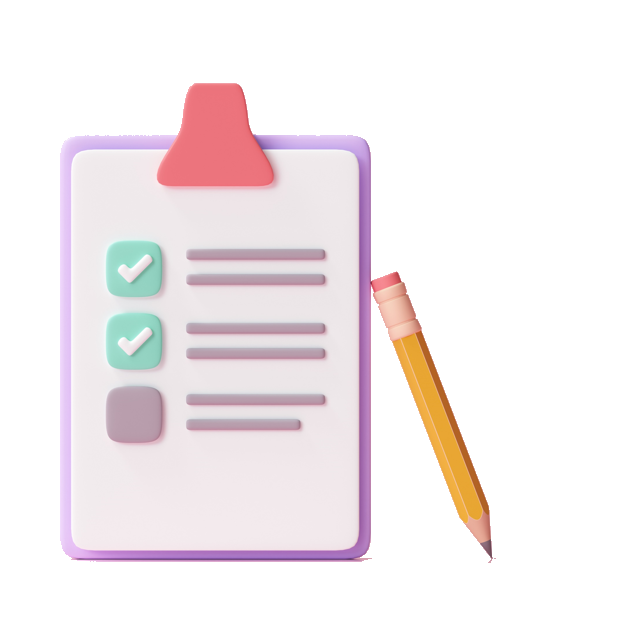 5 of 6 wedstrijddagen 
Op 1 wedstrijddag poule van 3 teams met 3 wedstrijden
Wedstrijd duurt 2 x 20 min

Let op! 
Wedstrijden zijn achter elkaar door gepland. 
De tijd mag tijdens een wedstrijd niet stop gezet worden.
De opzet van de wedstrijddagen
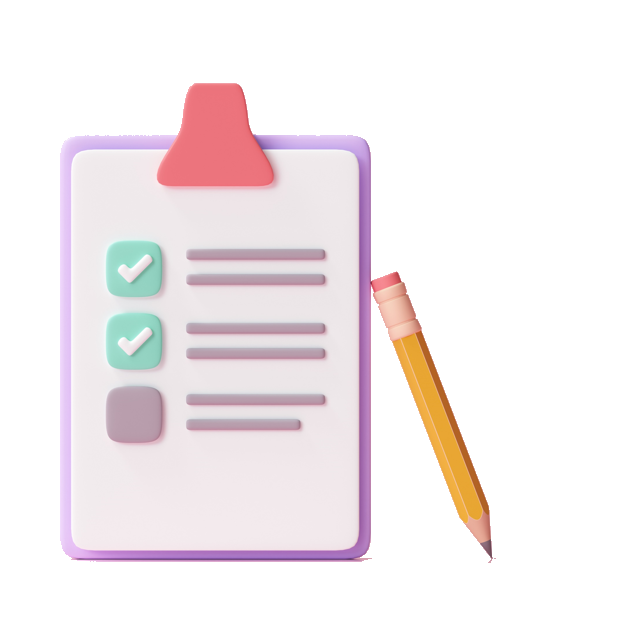 Een drieluik werkt als volgt (clubs als voorbeeld):

Team HCE
Team Best
Team Nuenen 
Wedstrijd 1: HCE – Best
Wedstrijd 2: Best – Nuenen
Wedstrijd 3: HCE – Nuenen

Je kunt “thuisspelen” bij een andere club!!!!!
De opzet van de wedstrijden
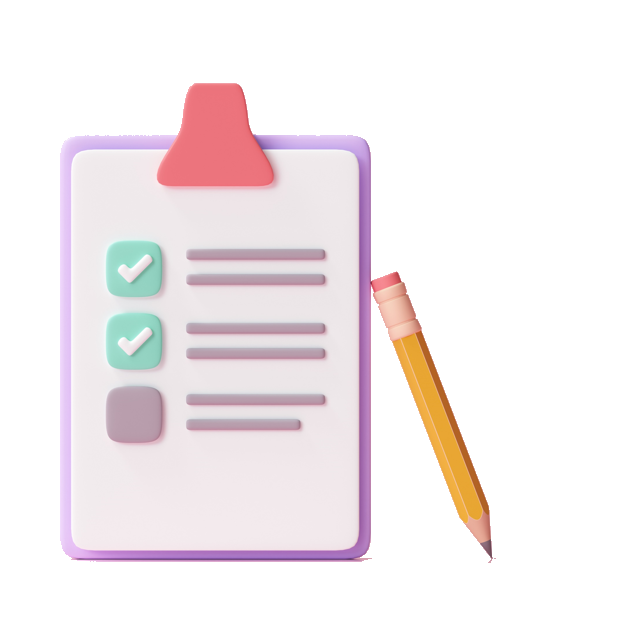 Per team zijn 2 wedstrijddagen thuiswedstrijden en is HCE verantwoordelijk voor de organisatie
Hiervoor zijn de zalen Achtse Barrier, Frits Philips en de Tennishal gehuurd 
De gastclub regelt alle faciliteiten 
De faciliteiten zijn wedstrijdtafel, scheidsrechters en zaalleiding
De zaalleiding zal minimaal uit 2 personen bestaan: 
1 aan de wedstrijdtafel, 
1 is de zaalwacht en ontvangt gastteams
Wedstrijddagen
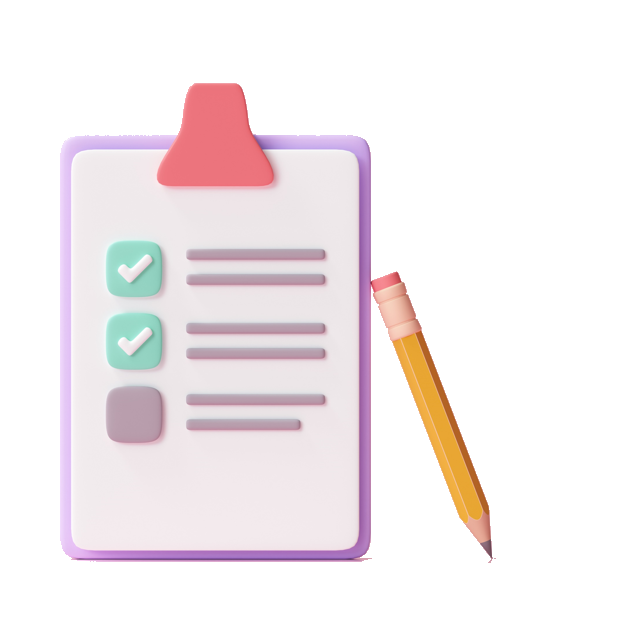 December2, 3, 9, 10, 16, 17, 23, 24 (tot 14.00u)
Januari6, 7, 13, 14, 20, 21, 27, 28
Februari3, 4, 17, 18 (laatste weekend carnavalsvakantie)
Communicatie bij calamiteiten en slecht weer
Bij calamiteiten zoals teams die niet komen, zalen die niet beschikbaar zijn zal er vanuit de zaalcommissie o.a. via LISA gecommuniceerd worden. Treft het jouw team neem dan contact op met je lijncoördinator. 

Afgelasting door slecht weer.
Hierin volgen wij de regels van de KNHB en beoordelen wij ook zelf of het mogelijk is om een wedstrijd te spelen.
Wordt een wedstrijd afgelast dan wordt dit ook via LISA gecommuniceerd

Controleer daarom goed of je gegevens 
goed vermeld staan in LISA!!
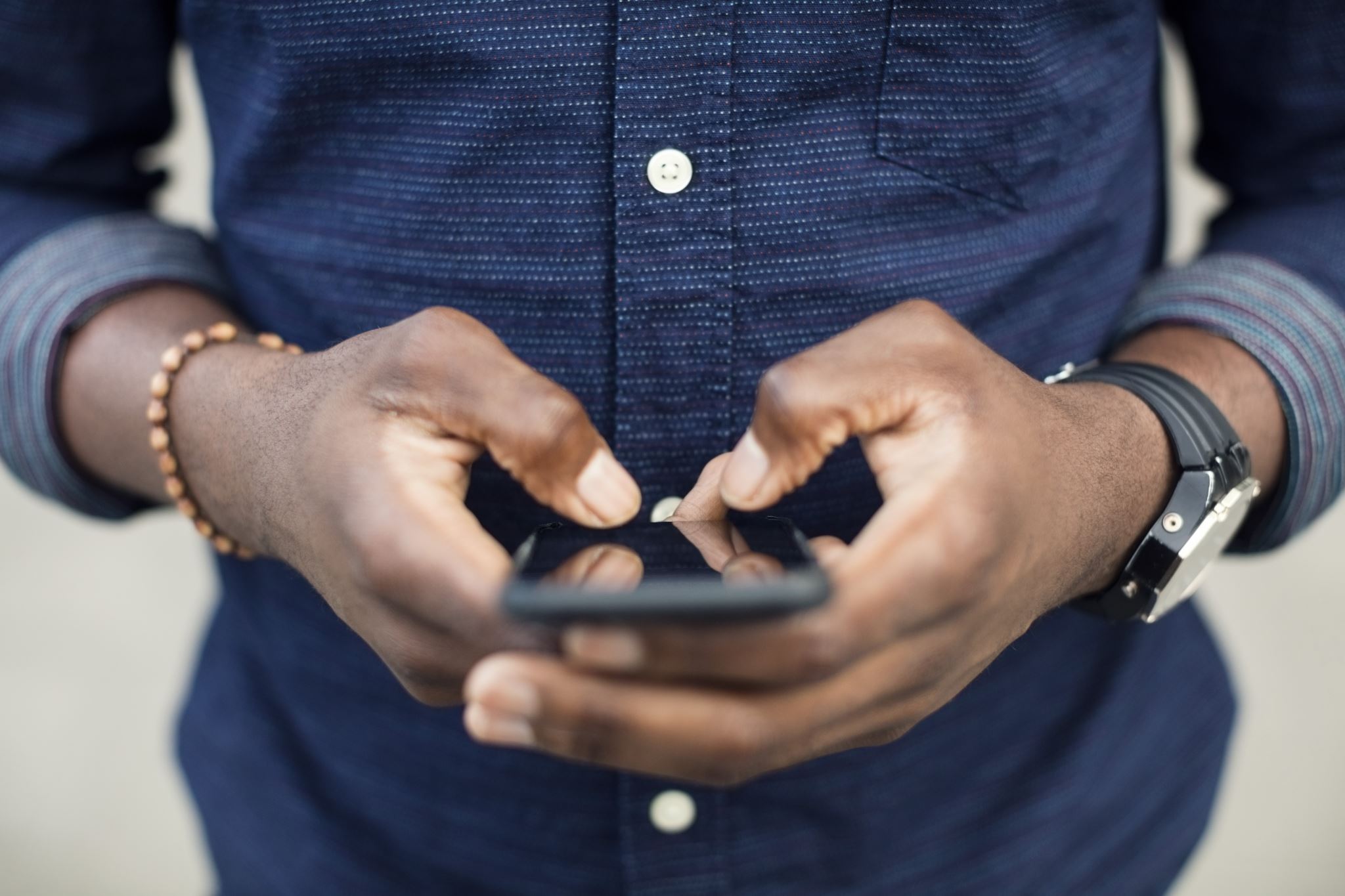 Wat betekent dit voor de manager ter voorbereiding van de wedstrijden?
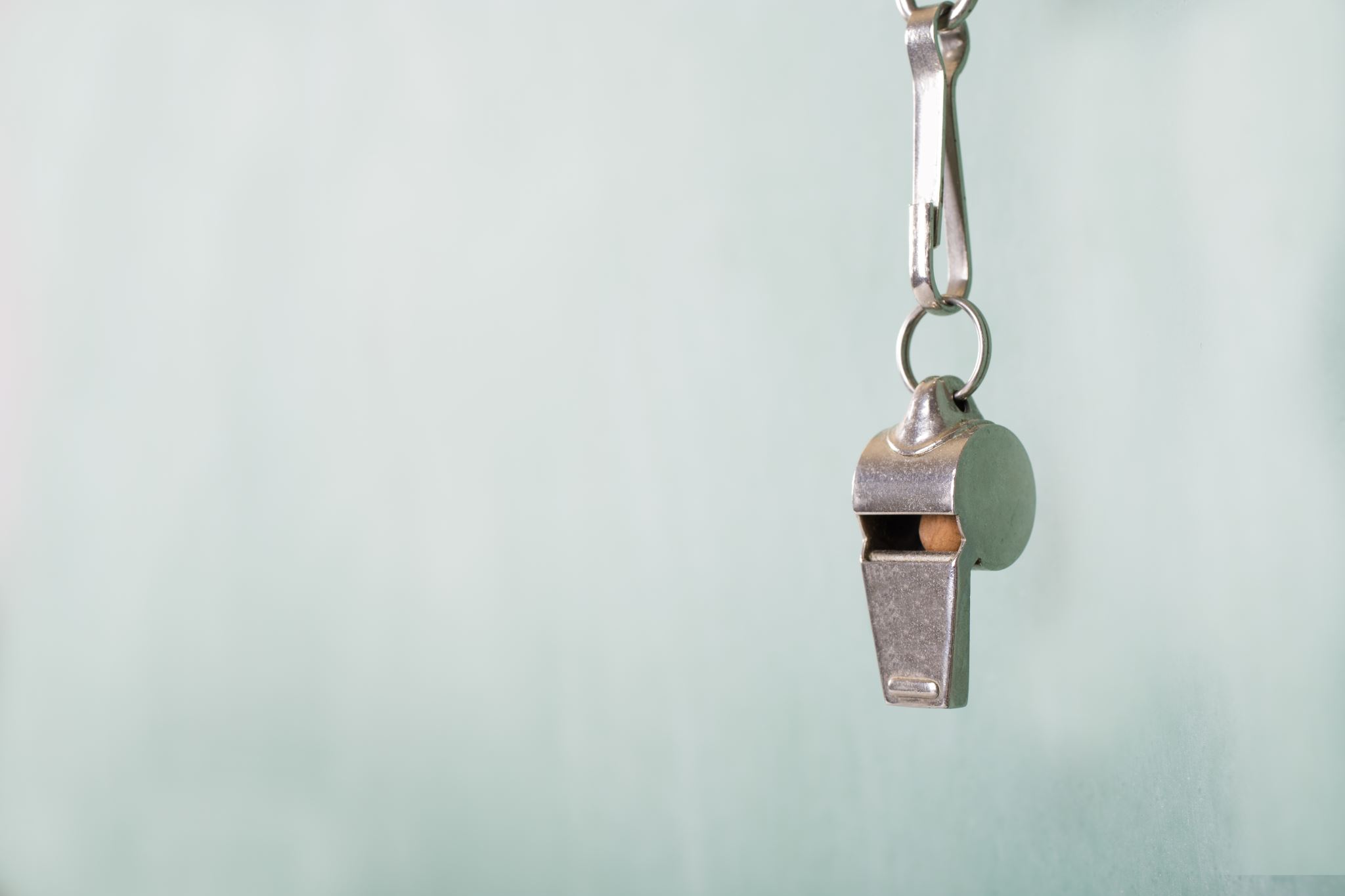 Elk team levert zelf 1 scheidrechter voor het complete blok van 3 wedstrijden
De 2de scheidrechter via de club maar mag je zelf ook leveren. 
Alle scheidsrechters tijdig doorgeven aan scheidsrechters@hceindhoven.nl
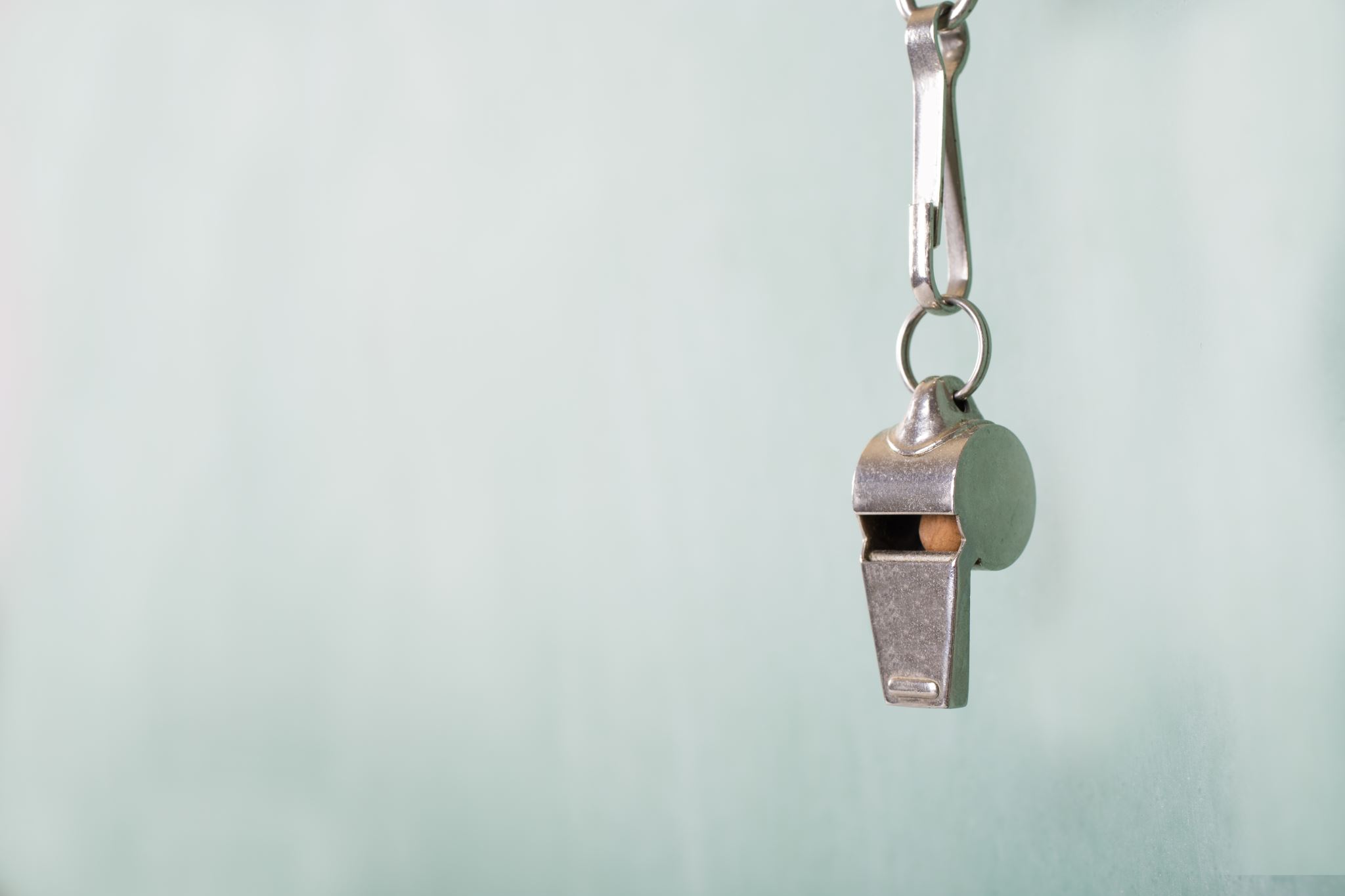 De scheidsrechters moeten een scheidsrechterskaart hebben. Er is een mogelijkheid om je in te schrijven voor een online scheidsrechtercursus. Aanmelden door een mail te sturen naar: scheidsrechters@hceindhoven.nl
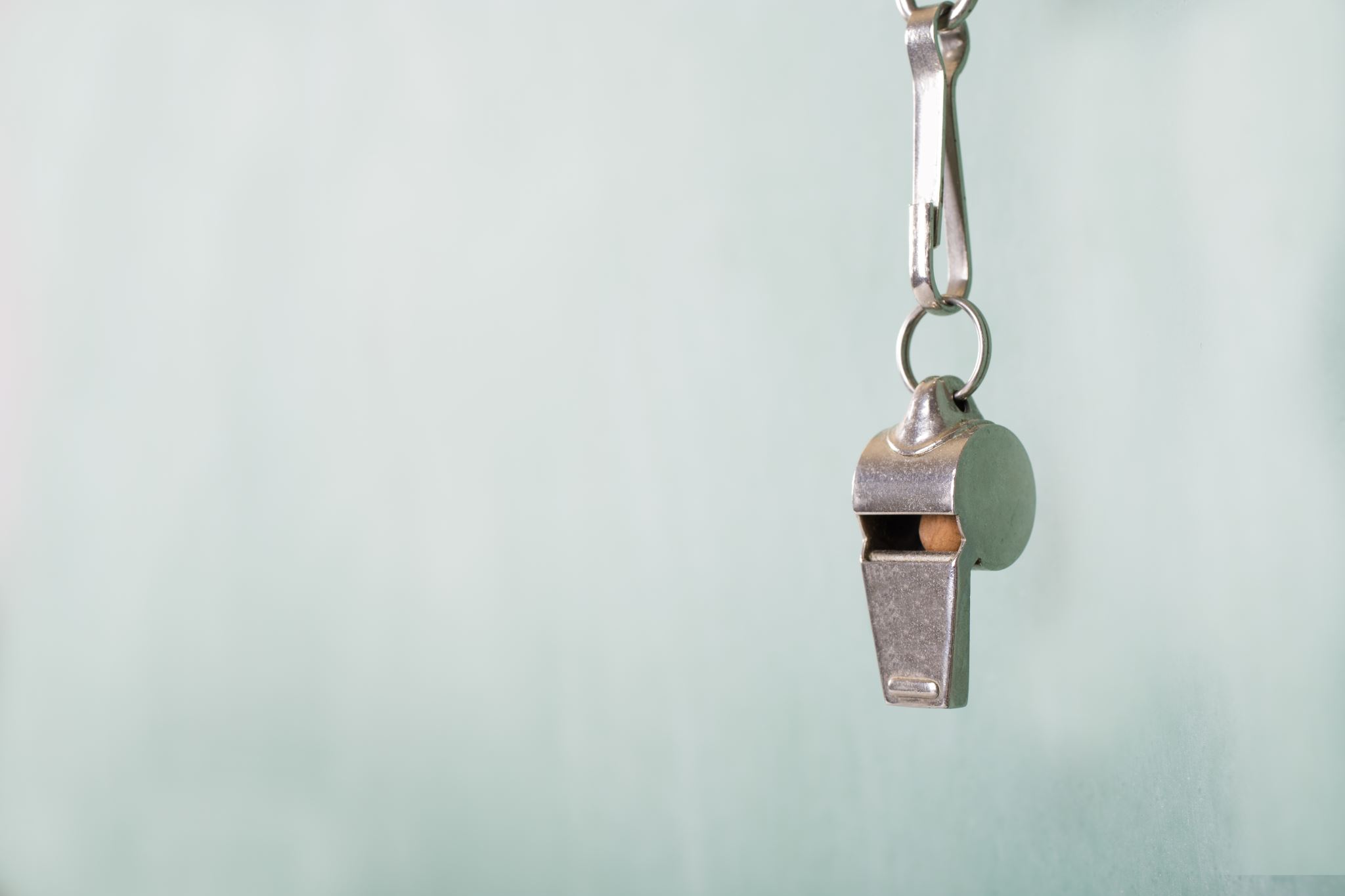 Wie mag fluiten
Senioren mogen fluiten bij Senioren en alle jeugd
Ouders mogen fluiten bij Senioren en alle jeugd
O18 mag fluiten bij O16-2 en lager
O16 mag fluiten bij O14-2 en lager

De scheidrechters-commissie heeft het recht om scheidrechters niet in te delen als het niet verantwoord is
Wat betekent dit voor de manager ter voorbereiding van de wedstrijden?
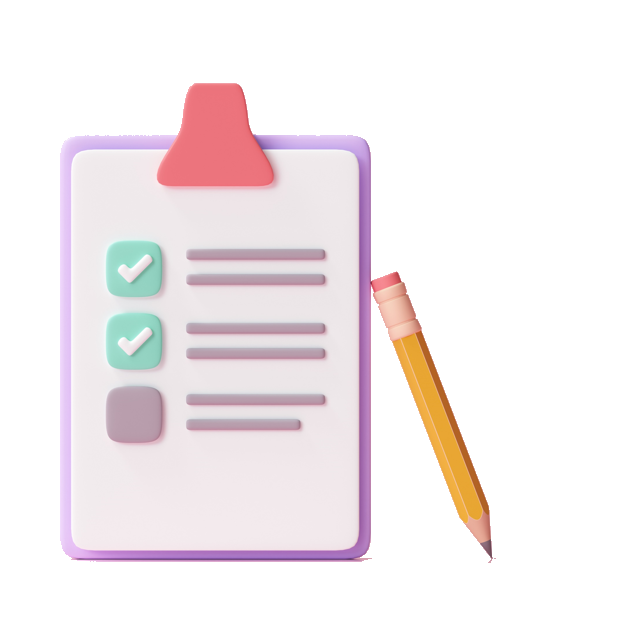 Teammanager zorgt dat de spelers goed vermeld staan op de speellijst. De scheidrechters vullen de uitslag in het DWF.
Niet tijdig afmelden betekent een hoge boete voor het team.
Het wedstrijdschema is te vinden op de website.
Wat betekent dit voor de manager ter  voorbereiding van de wedstrijden?
Op de website HCE-zaalhockey is alle informatie over de zaalcompetitie te vinden.
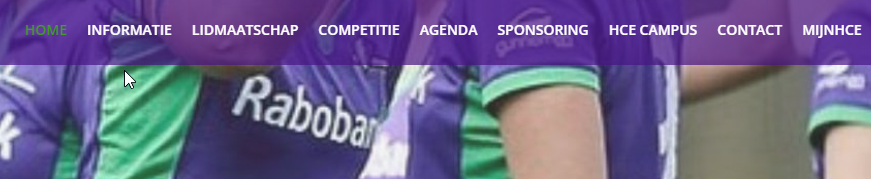 Voor vragen?
Stel je vragen bij je eigen lijncoördinator van de veldteams, zij kunnen direct met de zaalcommissie communiceren of stuur een mailtje naar zaalhockey@hceindhoven.nl
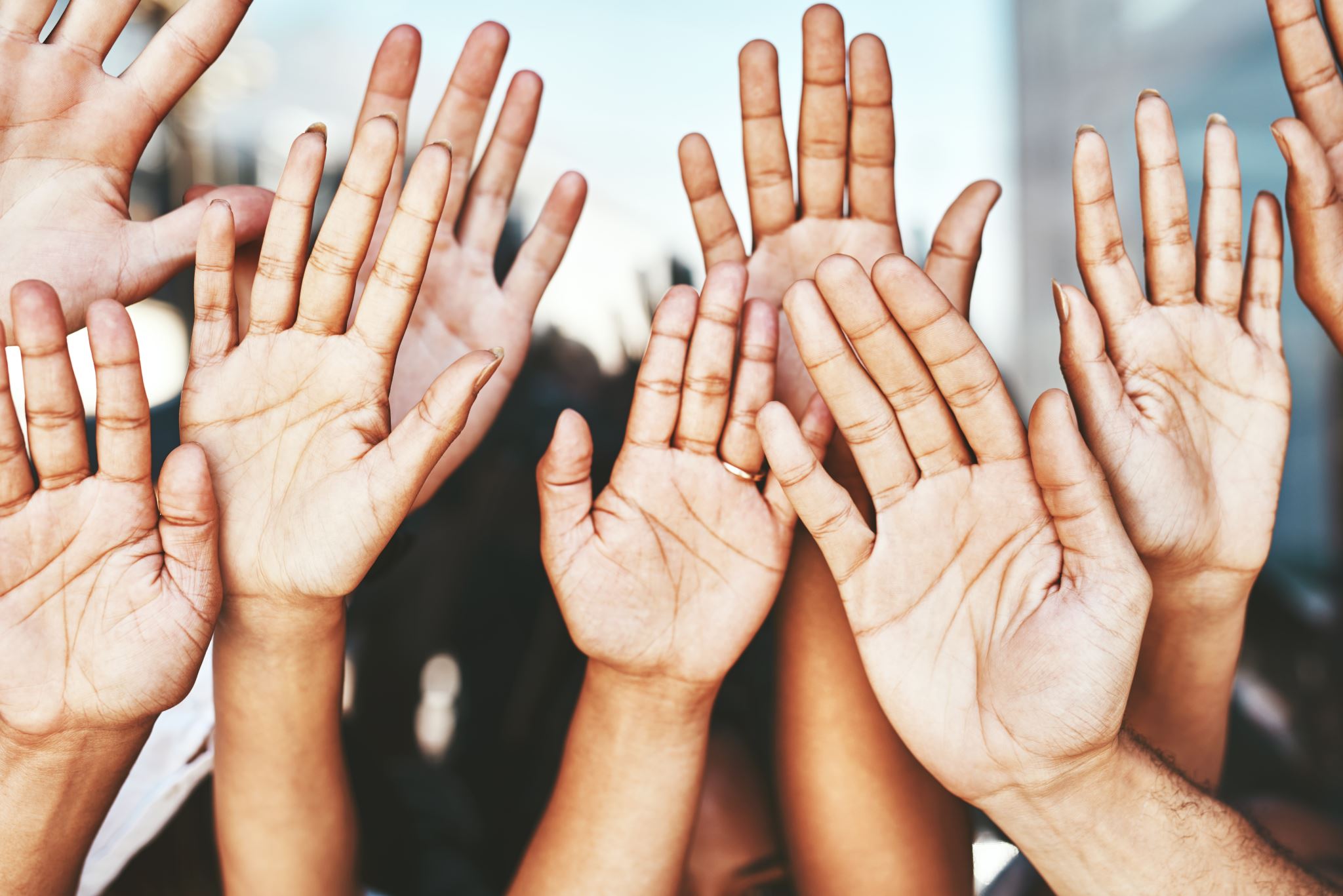